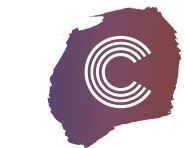 CLARON FIBREOPTICS PRIVATE LIMITED
THE FTTH COMPANY
ABOUT US . . . .
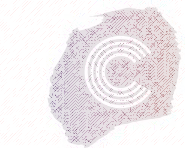 A Start-up created with a vision of contributing towards the Digital India, having exclusive focus on bringing Fiber To The Home technology (FTTH) to each corner of the country and to the reach of each and every individual in India

With more than 20 years experience in the Industry ranging from Optical Fibers to Cables, we strive for the development and contribution to the digital economy
WHAT WE DO . . . .
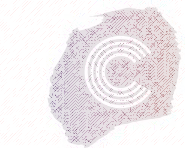 We are the first exclusive manufacturer of FTTH drop cables in India

We manufacture cables with 1F, 2F and 4F cables

We offer cables with G657A fiber and options of various strength members 

We also offer technology support and take-up complete FTTH projects
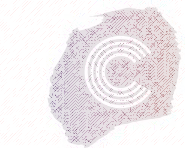 OUR PRODUCT RANGE
FTTH DROP CABLE
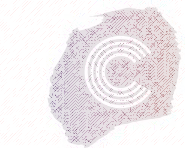 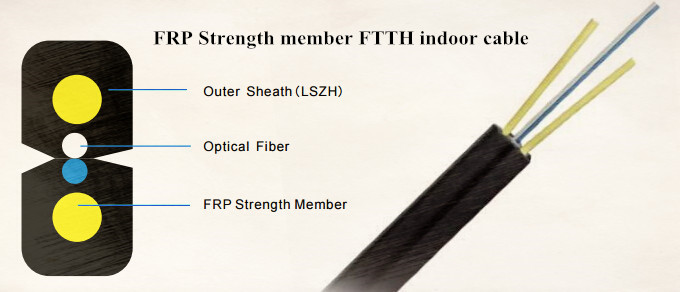 Steel Wire supported FTTH Cable
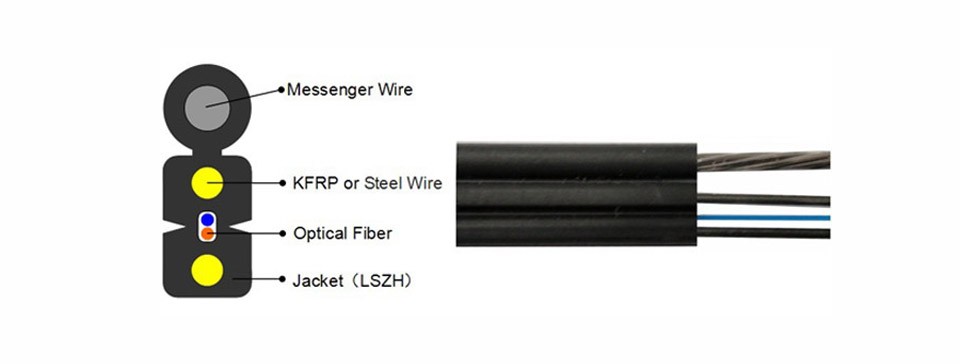 FTTH OUTDOOR CABLE
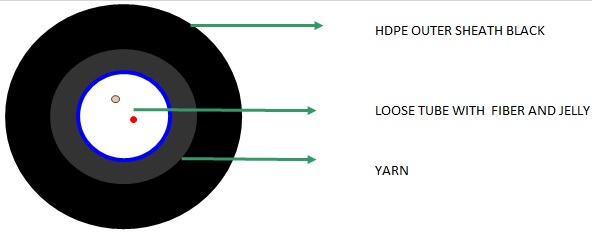 2F-12F UNITUBE OFC FOR CATV
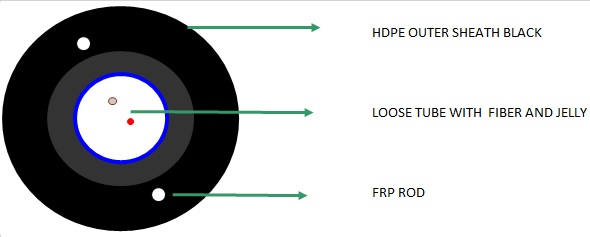 Advantage CLARON
Strong Technical Knowledge
Primary focus on Quality
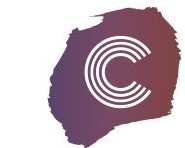 Biggest Manufacturing capacity in India
Exclusive FTTH Focus
CONTACT US
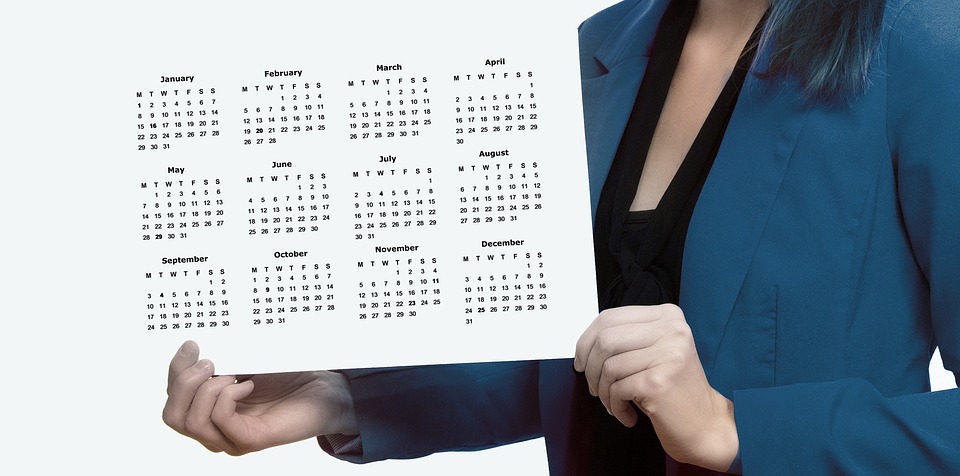 M/s. Claron Fibreoptics Private Limited
No.12-53/1, Survey No.807/part
Medchal Industrial Area
Medchal
Telangana – 501401

Tel : 9833934331
Email : Niranjan@claronfibreoptics.com
sales@claronfibreoptics.com

Web : http://www.claronfibreoptics.com